Nursing Education Self-Paced Training Course
Objectives
Articulate the Nursing Education program requirements
Analyze the requirements for Nursing Education instructors
Formulate a course outline with dates aligned to the district calendar
Prioritize actions that ensure compliance with federal, state, and TDOE requirements
2
Recommendations for Self-Paced Training
Use the Nursing Education Self-Paced Training Course one-pager as a guide for completing this course.
Read through the entire course to get an overview of the content.
Use this training course to create a content outline (with dates). This content outline will be submitted to the Tennessee Department of Health (TDOH) as part of the program application. Directions to follow.
Complete the course test, print the certificate, and submit the certificate with program application paperwork to Teri James at the TDOH.
3
Table of Contents
4
Nursing Education Teacher and Program Requirements
5
Teacher and Program Requirements
Program Registration:
The high school program must register and receive approval from the TN Department of Health, Nurse Aide Training division for its training program, not less than 30 days BEFORE the first day of class. 
Program packets may be obtained from Teri James at the TN Department of Health. 
Examples of how to complete the paperwork may be found in the Nursing Education Document Examples folder on the Health Science website. 
Any changes in the district/school program should be reported within 30 days of the change to the Department of Health, Nurse Aide Training Division at 615-253-6085 or email Teri James.
6
Teacher and Program Requirements
Teacher Requirements:
The course must be taught by a registered nurse or a licensed practical nurse with at least two years of experience; one year must be long-term care (nursing home) experience. 
If the teacher does not have one year of long-term care experience, the district/school must contract with a coordinator from a local long-term care facility.
7
Teacher and Program Requirements
Required First-Time Teacher Training:
Teachers who have never taught the Nursing Education course in a high school setting must complete the following prior to teaching:
Nursing Education Self-Paced Training course on the department website 
Work-Based Learning (WBL) training WBL Toolbox for Nursing Education
Trainings provided by state testing contractor D&S Diversified Technologies (this training should take place within the first year of the program’s inception)
Training through D&S Diversified is held up to five times per year in Tennessee. To locate a training date and location, click here and select Instructor Workshop Information & Newsletters.
Note: Once a teacher has attended the aforementioned training, he/she will be required to keep current with WBL certification and attend the training provided by D&S Diversified Technologies every two years. Failure to follow this guideline may result in the loss of the program’s eligibility to test students.
8
Teacher and Program Requirements
Program Requirements:
The attendance requirement for students to qualify to take the state CNA test is 100 hours minimum: 40 hours lecture/content delivery, 20 hours classroom lab, and 40 hours clinical with at least 24 hours in long-term care, the other 16 hours may be in any healthcare facility that employs CNAs. Standards for Nursing Homes Rule 1200-08-06-15
The student to teacher ratio must be no more than 15:1. Standards for Nursing Homes Rule 1200-08-06-15-e
Each program shall have a pass rate of at least 70 percent for the state competency evaluation (written and performance exam). Failure to meet this benchmark may result in sanctions by the Department of Health. Standards for Nursing Homes Rule 1200-08-06-15-b
All work Work-Based Learning policies apply to the Nursing Education course and must be followed. 
Nursing Education students may also take the Certified Patient Care Technician exam following Nursing Education (C14H16) AND Clinical Internship (C14H11) when both courses are taught by an RN.
9
Teacher and Program Requirements
Student Eligibility:
In order to qualify for participation in the Nursing Education course, students must meet student readiness expectations. An Employability Skills Checklist is available on the department’s WBL site. The minimum requirements for participation in Nursing Education are as follows:
The student should have successfully completed the aligned pre-requisite courses in the Nursing Education program of study.
The student should meet the readiness qualifications outlined on the employability skills checklist and must exhibit work readiness attitudes and skills as determined by the teacher and employer. 
The clinical site administrator must approve the student and sign the work based learning agreement document . 



Relevant WBL Policies:
Policy #6: Students must exhibit work readiness, attitudes, and skills as determined by the teacher and employer.
Policy #36:  Demonstrated Readiness. Students must exhibit work readiness attitudes and skills as determined by the teacher and employer and consistent with the WBL Policy Guide before beginning a WBL experience. Interviews and/or pre-assessments may be used to determine a student’s readiness for a placement. Recommendations for assessing readiness skills may be found in the WBL Implementation Guide. (SBE High School Policy 2.103)
10
Nursing Education General Timeline
11
Timeline
At least one semester prior to teaching the course:
Prepare for the selection of students:
Determine program guidelines for the student selection process 
Who makes student selection decisions?
What is the process?
What is the criteria for selection? Deselection?
Conduct clinical applications / interviews. 
Have students complete application process and schedule interviews if appropriate.
May invite school counselors, principal, other stakeholders to participate 
Ensure the clinical site approves of all student placements.
Send approved student roster to the school counseling office if     appropriate or request roster from counselors/principal.
15 students maximum per Tennessee Department of Health Guidelines
12
Timeline
Before end of semester prior to teaching the course:
Verify the student roster.
Schedule and hold student meetings.
Discuss fees (if applicable per school)
Requirements (both WBL and school specific) such as:
Attendance
Uniform/scrubs and shoes
Transportation/auto insurance
Health physical
Immunizations/TB skin test
Health insurance
BLS card
Social Security Card
13
Timeline
Before end of semester prior to teaching the course:
Contact Teri James to determine if the facility where clinical hours are scheduled is in good standing with the Department of Health.
Set specific orientation and clinical dates with the facility.
Remember to schedule a minimum of 16 classroom hours prior to the first clinical visit to allow time for training that is required prior to the first patient contact:
Communication and Interpersonal skills
Residents Rights 
Residents Independence
Safety and Emergency Procedures including the Heimlich Maneuver and Infection Control
14
Timeline
Before end of semester prior to teaching the course:
Complete all Department of Health paperwork and submit to Teri James. Note: If this is the first year of the program, Teri will send the required documentation. 
Examples for completing this paperwork are included in the Nursing Education Document Examples folder on the Health Science website.
This paperwork MUST be received by Teri James not less than 30 days before the first day of class.
15
Timeline
Note: Updating Paperwork
Paperwork needs to be updated every two years or within 30 days of any substantial change. Substantial changes include:
name, address, and telephone number of the facility, institution or agency offering the program, including the clinical site;
the program coordinator;
statement of course objectives; or
description of course content specifying the number of hours in classroom and clinical settings.
For additional information, follow this link to the Department of Health website Nursing Aide Information
16
Timeline
One month before class begins:
Order CNA Handbooks (order 1-2 extra). Handbooks are free from D&S. They can also be printed from the D&S website.
Link: D&S - Headmaster -Candidate Handbook Order Form
Create an exposure control plan. 
There is not an official form for exposure control plans; however, a tool for covering exposures students may encounter can be found online at www.osha.gov.
A copy should be kept in the classroom AND in the students’ paperwork folder.
17
Timeline
First 1-2 Days of Class:
Distribute handbooks.
Review all paperwork such as:
Copy of up-to-date immunization record
TB test (as requested by the training facility) 
Proof of Hepatitis B series 
Proof of influenza vaccination (if required by the training facility) 
Copy of valid driver’s license and auto insurance documentation
Copy of health insurance coverage documentation
Current physical form cleared by physician (within a year and not to expire during experience) 
Copy of current CPR card 
Hard copy of social security card (students will need to provide this during CNA testing) 
Completed WBL forms; keep copies on file at school, with CTE director, and at the training facility
Class policies such as behavior and dress expectations as well as cell phone use, etc.
Register students with D&S Diversified Technologies, the state testing contractor. Directions to follow.
18
Timeline
First 1-2 Days of Class: D&S Registration:
Register students with D&S Diversified Technologies, the state testing contractor, using the following steps:
Go to this link and click on “Training Program Login”. Enter the training program ID and PIN. 
If the program is new, D&S will provide this information. If you have an existing program, obtain the ID and PIN from previous instructor/principal/CTE Director. 
D&S can re-send information if the ID and PIN are misplaced.
19
Timeline
First 1-2 Days of Class: D&S Registration, continued:
Click the “NEW” button to add each student. Note: To make sure the student isn’t already in the system enter the social security number into the search box and click “DUPLICATE”.
To ensure all information is accurate, call each student up individually to complete his/her own information. 
Before the student selects “SUBMIT”, check to make sure all fields are entered and correctly formatted. The name MUST match driver’s license, social security number MUST be correct, and the email & street address should be ones that are checked regularly. Note: Double check all fields. If anything is blank or incorrectly formatted the student will have to re-enter everything.
“Date started” should be the first day of school.
The student must also read the questions below the personal information  and “sign” (type) his/her name.
20
Timeline
First 1-2 Days of Class: D&S Registration, continued:
Print a verification sheet for each student from the D&S website to ensure the accuracy of the student’s registration information by following these steps: 
Enter the start date into the search field.
Select “Verification Sheet” from the drop-down menu.
Click “Print Template”.
Have students verify information, read and sign, then return. These forms have each student’s PERSONAL information, so keep confidential and secure.
For any issues with verification, contact D&S for assistance.
21
Timeline
First Month of Class - Parent Meeting:
Schedule a meeting with parents to obtain signatures and discuss course requirements and policies. This will allow parents and students to understand the high level of commitment required for success in the nursing education class. 
Possible agenda:
Handout all paperwork; i.e., cell phone policy, course expectations, attendance      requirements, parents’ transportation responsibility, etc., discussing policies and procedures. Obtain parent’s and student’s signatures on a policy agreement form to keep in the student’s file. Possibly consider requiring notarization of the signatures (this is suggested, not required).
Explain that testing is in two sections; written and skills.
Explain how the course workbook improves student success on the written test.
Encourage the purchase of the D & S practice exam. It gives an accurate idea of the student’s projected score on the written exam (within 2-3 points of test). Cost: aproximately $8.00.
Explain the attendance policy, and hours required to take the CNA test.
22
Timeline
First Month of Class: Required Documentation:
Compile required documents for each student’s paperwork folder:
Documentation of current student physical (conducted within the past year)
Current student immunization record 
Up-to-date record of all immunizations 
Hepatitis B (HBV) is required prior for placement for students expected to have patient contact. 
Current Tuberculosis (TB) skin test results 
Documentation of student insurance 
Health insurance 
Malpractice insurance: Students may be given an opportunity for individual or blanket malpractice insurance through the school district. 
Car insurance for student drivers
Note: students are not eligible for unemployment insurance.
Exposure control plan (created one month before class starts)
Note: All required documentation must be kept on record and secured for confidentiality, either in physical form or digitally for seven years.
23
Timeline
First Month of Class: Required Documentation, continued:
Begin Personalized Learning Plan (PLP) Packet (found here)
Complete all WBL paperwork (pages 8-10 of PLP)
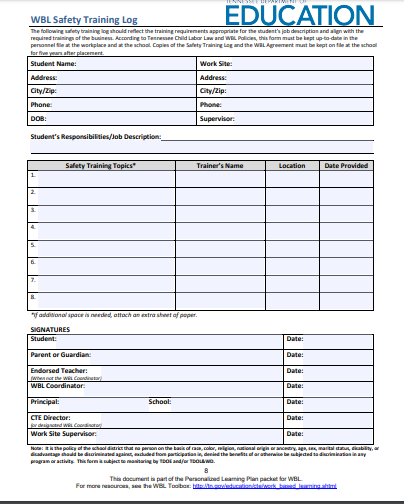 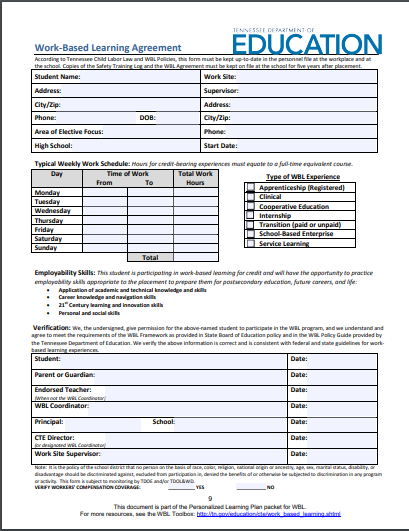 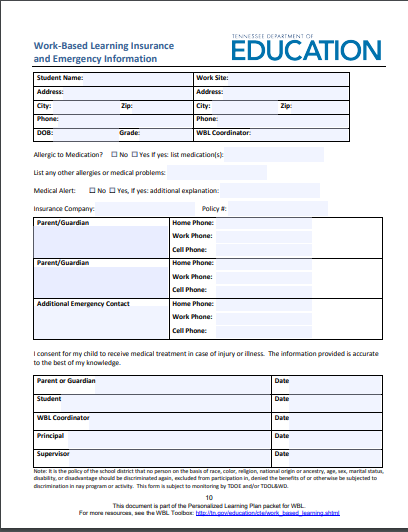 24
Timeline
First Month of Class: Optional Documents, examples:
Course documentation 
Classroom rules
Clinical rules
Syllabus
Discipline plan
Dress code
Photographic consent
Release to participate in direct patient care
Packet for LTC facility
Cover sheet
Confidentiality agreement 
Notice of flu vaccine 
Elderly abuse policy acknowledgement
Copy of CPR card
Skills list
Daily report/ clinical hours tracker
Note: These lists are suggestions for additional documents that might be included in the  students’ paperwork folders.
25
Timeline
First Month of Class: Planning for Testing:
If your school is an independent testing site, contact D&S for scheduling instructions.
Consider becoming a testing site.
For information on becoming a test site, click here.
If choosing a test site other than your school, students will have the opportunity to choose the site and date of their test following payment submission.
26
Timeline
First Month of Class: Planning for Testing, continued:
Start early to prepare students for the difficulty of the written exam:
Begin “mock” testing early in the semester.
Have students remediate practice exams. 
Stress the importance of careful reading and the use of test-taking strategies (ACT).
Provide several good answers but only one “best” answer.
Use the CNA question of the day on the D&S website.
Practice apps (CNA prep)
Answer questions as a CNA NOT an RN.
Encourage students to purchase the online practice test from D&S.
Timeline
First Month of Class: Planning for Testing, continued:
Start early to prepare students for the difficulty of the skills exam:
Students will be responsible for all skills in the CNA handbook.
Studies have shown that students perform better in their own environment, so consider becoming a testing center.
PRACTICE, PRACTICE, PRACTICE 
Pair students, prepare lists with 5 skills (one will be hand washing), have students draw a skills list and perform while partner grades.
Have students draw a skill and perform for the class.
Have “mock skills tests” throughout the semester.
Bring in outside evaluators for “mock skills test” to give students a realistic view of testing day.
28
Timeline
First Month of Class, continued:
Stick close to syllabus, the first month will be BUSY! 
See example syllabus in the Nursing Education Document Examples folder on the Health Science website.
Ensure a minimum 16 hours of training in the following before students have first patient contact:
Communication and Interpersonal Skills	
Residents Rights
Residents Independence
Safety and Emergency Procedures including the Heimlich Maneuver, and Infection Control
29
Timeline
Second Month of Class for Block Schedule/Third-Fourth Month of Class for Traditional Schedule:
Begin clinical rotation visits.
Must document hours in both the classroom and clinical setting
May use sign in sheet
May use daily sheet
     (examples in resource folder)
Collect evidence for the PLP. 
See the WBL manual for assistance.
Use class days for quizzes, curriculum, post-conference, skills, etc. 
Remind students a government issued photo ID and social security card are mandatory requirements to test.
Consider having students bring in cards as proof.
30
Timeline
Third Month of Class for Block Schedule/Sixth-Seventh Month of Class for Traditional Schedule:
Instruct students to check progress toward clinical hour requirements (adjust for snow days/absences as needed).
Check D&S website for the new handbook edition (usually released in October/March). New editions may have minor changes the students need to know about. THE TEST WILL COVER THE CURRENT EDITION!
Schedule a mock testing date and recruit volunteer observers. 
Skills
Read the scripts for skills tests (from D&S) Skills Test Script.
Use check off sheets on D&S website under “mock skills sheets”.
Written
Read the scripts for written tests (from D&S) Written Test Script.
31
Timeline
Fourth Month of Class for Block Schedule/Eighth-Ninth Month of Class for Traditional Schedule:
Continue using daily sheets and track of hours.
Complete student PLPs. 
Use class time for content completion, post conference, practice tests, portfolio, etc. 
Continue skill practice.
Conduct a mock test day: written practice test AND skill test given on the same day to simulate the test-day experience.
32
Timeline
Before the End of the Semester:
Enter training hours and course completion dates on D&S website:
Sign-in through “Training Program Login”.
Search using the program start date (Ex: 01/11/2016).
Click on each student’s record and enter the program end date and the number of hours gained. 
The program can end when at least 75 hours have been gained, but MUST BE MORE THAN 10 DAYS FROM THE SCHEDULED TEST DATE! 
Also, select “YES” where the documents asks “Graduated?”
Submit Updates.
33
Timeline
Before the End of the Semester:
Print Training Certificates:
Go to the “Training Program Login” and sign-in.
Enter the program start OR end date and enter search. 
The class roster should appear. Make sure the boxes in the “Include” column are all checked.
Select “Training Certificates” on the drop down menu then click the gray button next to the drop down menu that says “Print Template”.
This should open a PDF file of student certificates.
Distribute the D&S Testing Checklist.
Note: Once students have tested, the training certificates CANNOT be printed, so print before the test date.
34
Timeline
Finishing the Semester:
Ensure all students have tested.
Obtain and review testing reports from D&S website using the program ID and PIN.
Refer to the WBL Toolbox for Nursing Education for required documentation that must be saved in student files:
Collect paperwork from students.
File paperwork in case of audit (Department of Health/ Department of Education).
35
Resources
Document Examples: look here for examples of documents you can use in your program. Link TBD
D&S Main Website: this page contains a question of the day, sample questions, and practice tests. http://hdmaster.com/
D&S Tennessee Website: website specific to the Tennessee CNA test. Here, you will find the candidate handbook, training program interface, mock skill sheets, test scheduling. http://hdmaster.com/testing/cnatesting/tennessee/TN_CNA_Home.htm
The Tennessee Electronic Library: on this site, you can search certified nursing assistant, and you will find free practice tests and flash cards. This is a favorite site of experienced teachers. https://www.learningexpresshub.com/productengine/LELIndex.html#/learningexpresslibrary/libraryhome 
Nursing Education & Clinical Internship Quick Reference Guide: this document is housed on the department’s Work-Based Learning (WBL) website, and is a compilation of WBL policies specific to both the Nursing Education and Clinical Internship courses. Check out this document for all things nursing education. https://www.tn.gov/content/dam/tn/education/ccte/wbl/wbl_health_science_clinical_nursing_quick_ref.pdf
36
Course Completion
To obtain credit for having completed this training, you must enroll and take a quick summative assessment. 
You have multiple opportunities to submit correct answers. In order to receive your certificate, you must get all of the answers correct. 
When you complete the test, you will be instructed about how to print a certificate for your records.
For technical assistance, contact TDOE.LMS@tn.gov.
37
Contact Information
Danya Glasgow, CNMT Health Science Program Manager
Division of College, Career & Technical Education
Andrew Johnson Tower, 9th Floor
710 James Robertson Parkway, Nashville, TN 37243
(615) 306-9026

Teri James, Administrative Assistant
Nurse Aide Training Programs
Office of Health Care Facilities
665 Mainstream Drive, Nashville, TN 37243
(615) 254-6085
38